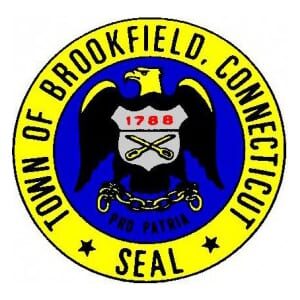 Brookfield Charter Revision Commission Draft Presentation
January 30, 2023
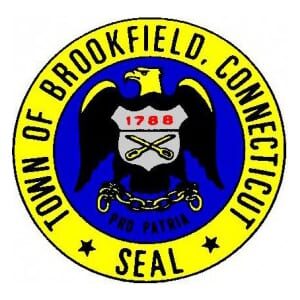 Draft Presentation
Introduction
The Charter Revision Commission was appointed by the Board of Selectmen on May 25, 2022 for the purpose of reviewing our Town Charter, as well as considering the charges presented by our selectmen.
The commission is comprised of:
Rob Gianazza - Chair
Leanna Hinger
Mario Nacinovich
Krystal Ramos - Secretary
Linda Wagner – Vice Chair
George Walker
Christina Zimmerman
2
January 30, 2023
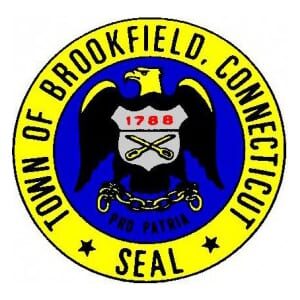 Draft Presentation
Initial Charges for Consideration
Creating an actual Pension Board;

Changing Vacancy Section so that a vacancy on a board must be filled by the same political party rather than allow for a Board to change an “R” seat to a “D” or vice versa;
Changing Town Clerk from Elected to Appointed;
Merging the Planning and Zoning Commission into one Commission;
Look at the Budget Process to see if it can be streamlined;

Create an alternate position for the Board of Assessment Appeals (especially for revaluation years) https://cga.ct.gov/current/pub/chap_146.htm#sec_9-199
January 30, 2023
3
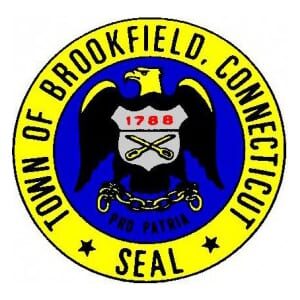 Draft Presentation
Additional Charges for Consideration
Term limits on all boards and commissions regardless of whether they are elected or appointed that no member serve for more than two terms.  This includes the ethics board.

No chairman of any board or commission should serve as chairman for any more than one term.

Municipal building committee should be among those where it is an elected committee with term limits.
January 30, 2023
4
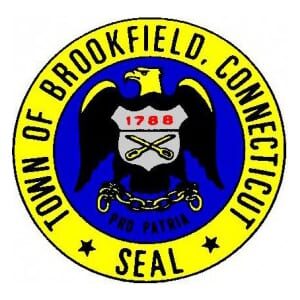 Draft Presentation
Additional Charges for Consideration – cont’d
The list of boards and commissions should be reviewed each year by someone appointed by the First Selectman to eliminate any board, commission or adhoc committee that is no longer relevant or active.  These inactive groups should not appear on any calendar or listing of town boards.  Unless it is shown that they have a valid and relevant reason for their existence they should be removed  so that the town can focus on those boards that are most significant.
5
January 30, 2023
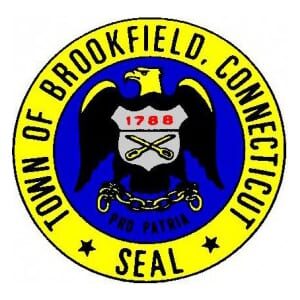 Draft Presentation
Additional Charges for Consideration – cont’d
§C3-2 Terminology and definitions pertaining to the Town Treasurer.
§C5-5 The method and timing of compensation for selectmen.
§C6-1 Review of appointed officers and if they should be employees.
Review Article VIII Finance and Taxation.
§C8-1 C. Technical Correction – Books and accounts to Financial Statements.
§C8-2 A. Look at last sentence, is it necessary?
§C8-5 Special Appropriations and transfers.
§C8-7 Purchases
§C8-8 Borrowing
§C10-3 Article X Ethics, pertaining to conflict of interest.
6
January 30, 2023
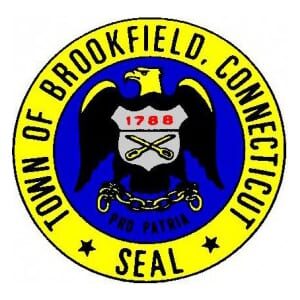 Draft Presentation
Community Input via the Public Hearing
Separating Town and Education Budget votes.
Review Board of Ethics charge and §C4-11 BoS Investigations.
Review of purchasing language.
Review of voting rules at Annual Town Meetings.

Review the Board of Finance composition.  Consideration of addition of a seventh member and removing the role of the first selectman.
Timing of Charter Revision vote – state vs. municipal election cycle.
January 30, 2023
7
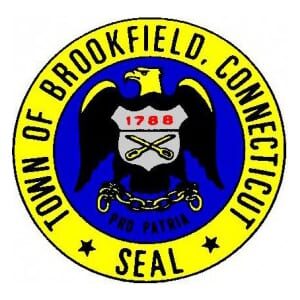 Draft Presentation
Community Input via the Public Hearing
Consideration of borrowing thresholds and requirements for percentage of voters.
Consideration of an appeal process from Board of Finance decisions.

Changing the term of office from two years to four years for the three selectmen.

Youth Commission proposed changes.
January 30, 2023
8
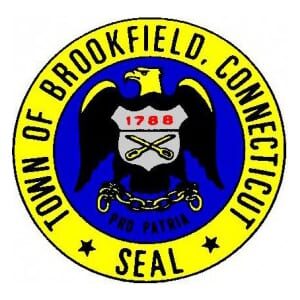 Draft Presentation
Commission Actions
Creating an actual Pension Board – The Retirement Benefits Advisory Board, RBAC, already exists. Our suggestion is that we task this group with these duties. The commission took no action.

Changing Vacancy Section – the committee recognizes that it would not benefit the community to restrict the pool of candidates solely based upon party affiliation. Additionally, the committee notes that forty-three percent of our electorate are unaffiliated members.  The committee voted for verbiage to eliminate any existing ambiguities. All vacancies referenced in this section shall be filled regardless of political affiliation and in accordance with § C2-4 of this charter.
January 30, 2023
9
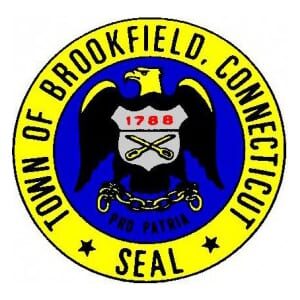 Draft Presentation
Commission Actions – cont’d
Changing Town Clerk from Elected to Appointed – This was reviewed by prior commissions and rejected, we too felt this was not in the best interests of Brookfield.  The commission took no action.

Merging the Planning and Zoning Commission into one Commission – with all due respect to the members of these two commissions, we felt combining these two commissions was in the best interests of Brookfield.  Additionally, we voted that the combined commission consist of seven members instead of five.
January 30, 2023
10
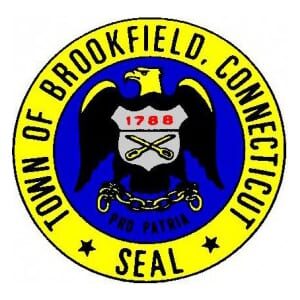 Draft Presentation
Commission Actions – cont’d
Look at the Budget Process to see if it can be streamlined – Our suggestion is to have the First Selectman invite the Board of Selectmen and the Board of Finance to enter into joint special meetings for the presentations of each department. At that time, all nine members would have the opportunity to collaboratively share their thoughts and comments. Additionally, we would urge that these presentations be held in a larger room with video recording/broadcasting capability allowing the community to witness the process and deliberations. This open and transparent method would expedite the process and eliminate the second guessing as to why line items were accepted as presented or altered, and for what reason. An additional benefit of this model is that the public would already be aware of how and why decisions were made. They would be in a better position to articulate their comments at the public hearing. The commission took no action.
11
January 30, 2023
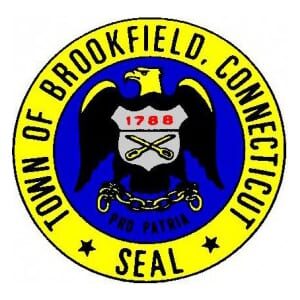 Draft Presentation
Commission Actions – cont’d
Create an alternate position for the Board of Assessment Appeals – We voted that this would benefit the community and made the appropriate notations to several locations within the charter that would be affected by this change.

Term limits on all boards and commissions – the committee recognizes the difficulty involved in filling positions on boards and commissions.  We felt that it is up to the voters to decide if an elected official should be re-elected.  In the case of appointments, those positions are at the discretion of the first selectman's office.  The commission took no action.
January 30, 2023
12
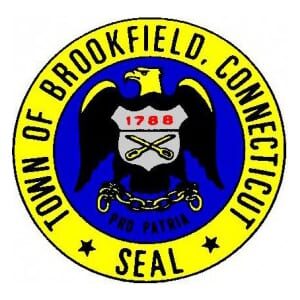 Draft Presentation
Commission Actions – cont’d
No chairman of any board or commission should serve as chairman for any more than one term – Each board and commission chooses its’ officers. We felt it was in the best interests of Brookfield to continue this practice.  The commission took  no action.

Municipal building committee should be among those where it is an elected committee with term limits. – Due to the technical nature and expertise required to fill positions on this committee, the commission took no action.
January 30, 2023
13
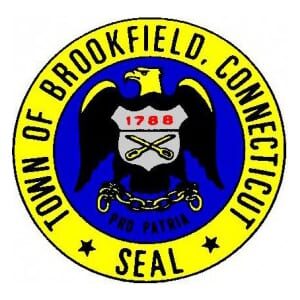 Draft Presentation
Commission Actions – cont’d
Review list of boards and commissions – As this is already a duty relegated to the board of selectmen under article §C7-7, no action necessary. 

Review terminology and definitions pertaining to the Town Treasurer – the commission voted to add terminology that reflects Connecticut General Statute Sec. 7-80.
January 30, 2023
14
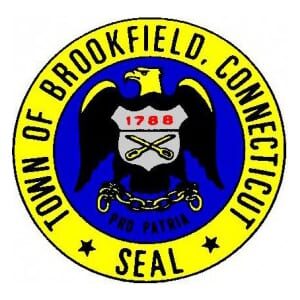 Draft Presentation
Commission Actions – cont’d
Review the method and timing of compensation for selectmen – Under article §C5-5, the compensation is determined in the annual town budget.  We felt it was in the best interests of Brookfield to continue this practice.  The commission took no action.

Review of appointed officers and if they should be employees – We reviewed the list.  The commission took no action.
January 30, 2023
15
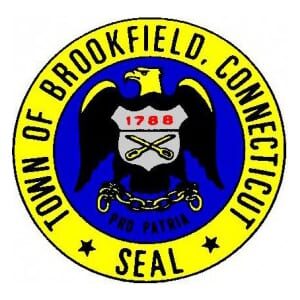 Draft Presentation
Commission Actions – cont’d
Review Article VIII Finance and Taxation – the commission met with the town’s Finance Director/Controller and accepted several of her suggestions.  We concluded that many of her suggestions were procedural.  Our goal was to remove ambiguity, be more concise, and to remove unnecessary requirements.
§C8-1 C. - Change books and accounts to financial statements.
§C8-2 A. - Remove last sentence about work and accomplishments. 
§C8-5 – We found this to be a procedural issue.
§C8-7 – We found this to be a procedural issue. 
§C8-8 – We found this to be a procedural issue.
January 30, 2023
16
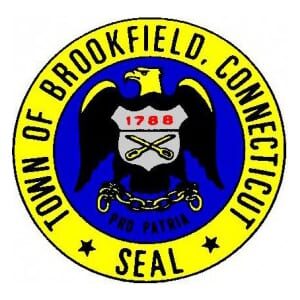 Draft Presentation
Commission Actions – cont’d
Review Article X Ethics, pertaining to conflict of interest - the commission felt article §C10-3 was adequate.  The commission took no action.

Separating Town and Education Budget votes – After subsequent and lengthy discussion, the commission voted to take no action.

Review of §C8-5 Special Appropriations- the commission took no action.

Review of purchasing language - the commission took no action.
January 30, 2023
17
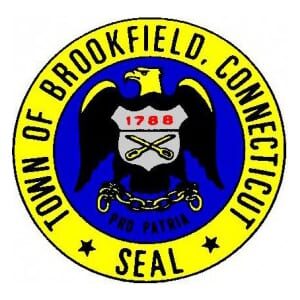 Draft Presentation
Commission Actions – cont’d
Review of voting rules at Annual Town Meetings – the commission voted to remove section “B” from article §C9-3.

Review the Board of Finance composition – After lengthy discussion by the commission, Legal Counsel stated that this would conflict with Connecticut General Statutes §7-340.

Timing of Charter Revision vote – After subsequent and lengthy discussion, the commission voted to take no action.
January 30, 2023
18
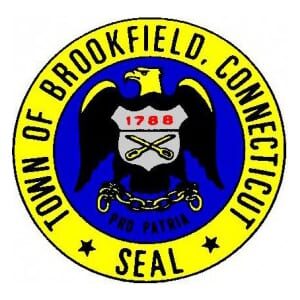 Draft Presentation
Commission Actions – cont’d
Review Borrowing Thresholds – Due to the complexity of the subject, the commission did not have ample time to fully discuss this.

Appeal process for Board of Finance – Due to the complexity of the subject, the commission did not have ample time to discuss this.

Term of office for the three selectmen – We felt it was in the best interests of Brookfield to continue this practice.  The commission took no action.
January 30, 2023
19
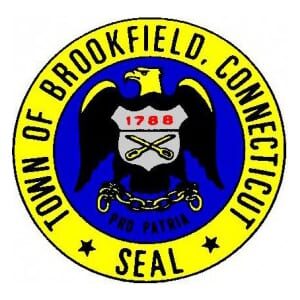 Draft Presentation
Commission Actions – pending
Youth Commission Changes – Amend Addendum A, Article III, Section F, on page 26 of the Charter in draft form only subject to the approval of the corresponding Youth Commission ordinance in conformity hereto as follows: - “Youth Commission, consisting of five (5) electors of the Town, three (3) alternate member electors of the Town and seven (7) resident, non-voting youth representatives of the Town.  Adult members shall be appointed for terms of two (2) years, commencing on the first Monday in February, and youth members shall be appointed for terms of two (2) years commencing on the first day of the upcoming academic school year.”
January 30, 2023
20
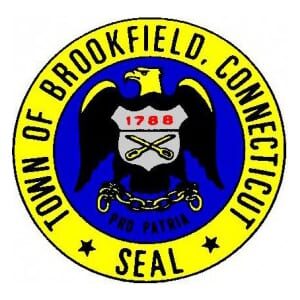 Draft Presentation
Summary of Enhancements
We addressed the vacancy issue by opening it up to all eligible candidates, provided it doesn’t violate §C2-4 Minority Representation.
An enhanced definition for the Town Treasurer.
Combining the Planning and Zoning Commissions.
Updated the list of appointed boards and commissions.
Updated definitions in Article VIII Finance and Taxation. 
Removed the section of §C9-3 that allowed the town budget to be manipulated by an arbitrary group not representing the community as a whole.
Updated the list of alternates for boards and commissions.
January 30, 2023
21
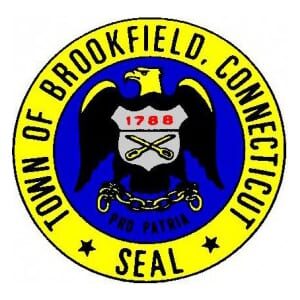 Draft Presentation
Other Highlights
We addressed streamlining the budget process.
We dismissed changing the Town Clerk position.
We dismissed imposing term limits, recognizing that reappointments are not “automatic”.
We dismissed additional language where existing language is sufficient.  We also recognized that procedural issues should be addressed by department.
January 30, 2023
22
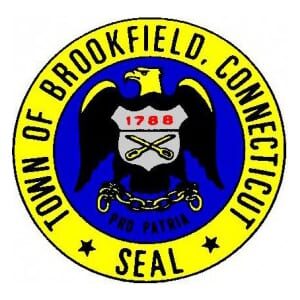 Draft Presentation
Thank You
On behalf of the commission, we thank you for your attentiveness and would be happy to address any questions or comments you have at this time.
January 30, 2023
23